Les nouvelles actions des minoritaires à la suite de la  réforme du droit des sociétés
10 mai 2017      par Me Philippe Hoss
L’action minoritaire  - généralités
Objectif: permettre à la minorité de se substituer à une majorité défaillante pour prendre en charge l’intérêt social sacrifié par celle-ci1

Domaine d’application: SA, SE, SCA et SAS 

Cas de responsabilité: Art. 59 Loi 1915 (évtl. Art. 1382 C. Civ)

Nature de l’action: actio mandati 

Ne peut pas avoir pour effet  de faire valoir judiciairement position des minoritaires sur ce qui devrait être la bonne gestion de la société

Rappel: appréciation marginale du juge en ce qui concerne la faute de gestion. Le juge ne peut pas substituer sa propre appréciation à celles des administrateurs puisqu’il n’est pas une instance d’appel du CA2.
1 Cour d’appel de Bruxelles: 11 décembre 2003
2 Cour d’appel de Bruxelles: 11 décembre 2003
Les cas de responsabilité des dirigeants
Faute de gestion et violation de la loi de 1915 et des statuts:

	- Art. 59: administrateurs, membres du comité de direction, directeur général (SA moniste)

	- Art. 60bis -10: membres du directoire (SA dualiste)

	- Art. 59 (par renvoi de l’art. 101-23) : président SAS et directeurs SAS

	- Art. 59 (renvoi de l’art. 192): gérants Sàrl

	- Art. 59 (par renvoi de l’art. 107): gérants SCA non associés commandités
	
	- Art. 59 (par renvoi des art. 17 et 22-3): gérants SCS et SCSp non associés commandités

	- Cas des associés-gérants-commandité SA: responsabilité identique en plus de leur responsabilité 		   solidaire pour les obligations de la société en commandite
Les cas de responsabilité des dirigeants
Violation du mandat de surveillance du directoire et violation de la loi 1915 et des statuts:
Art. 60bis-16 : membres du conseil de surveillance (SA dualiste)

Faute in gestion journalière: 
Art. 60 (SA moniste), 60bis-8 (SA dualiste) et 191bis (4) (Sàrl) délégués à la gestion journalière: règles générales du mandat
Art. 17 al 3 (SCS), art. 22-3 al 3 (SCSp) et art. 107 al 3 (SCA): délégués du gérant: règles du mandat

Art. 1382 C. Civil: 
tous les dirigeants
Mise en œuvre de la responsabilité des dirigeants
Faute de gestion/faute dans l’exercice de la surveillance du directoire par le conseil de surveillance: 
Qui: la société
Comment: décision de l’AG ou action minoritaire

Violation loi 1915/statuts: 
Qui: la société et tout tiers y compris les actionnaires
	si actionnaire: dommage individuel et séparé de celui subi par la société
Comment: décision de l’AG ou action minoritaire; décision du tiers

Art. 1382 C. Civil:  
	Qui: société et tout tiers
	Comment: décision AG ou action minoritaire
Mise en œuvre de la responsabilité des dirigeants
Faute gestion journalière: 
Qui: société
Comment: décision du CA/directoire/gérant

Décharge: 
	- 	exonération vis-à-vis de la société si valablement donnée (mais n’empêche pas l’action minoritaire)
L’action minoritaire – les dirigeants concernés
Dirigeants visés : 		- administrateurs
	- membres du directoire et du conseil de surveillance
	- gérant(s) de la SCA
	- président de la SAS [et directeurs de la SAS?]

Ne sont pas visés: 		- membres du comité de direction	 
			- directeur général		
			- délégué à la gestion journalière 	 
			- commissaire aux comptes
			- réviseur d’entreprises
L’action minoritaire – les conditions d’exercice de l’action
Conditions positives

1.1. Seuil minimum

preuve : doit être apporté par le(s) minoritaire(s)

moment où seuil devra être atteint: à l’AG qui a voté sur la décharge

taux du seuil: possession d’actions ou de parts bénéficiaires représentant 10% des voix attachées à l’ensemble des titres avec droit de vote à cette AG
L’action minoritaire – les conditions d’exercice de l’action
1.1. Seuil minimum (suite) 

Dénominateur: nombre total des voix attachés à l’ensemble des titres ayant le droit de voter à cette AG

inclut actions sans droit de vote mais avec droit de voter à cette AG

droits de vote auxquels des actionnaires ont renoncé?

droit de voter à AG de façon indifférente ou droit de voter à cette AG sur décharge? 

droits de vote suspendus par effet de la loi ou sur décision de l’organe de gestion?
L’action minoritaire – les conditions d’exercice de l’action
1.1. Seuil minimum (suite)

Numérateur: nombre des actions et/ou parts bénéficiaires détenus par les personnes concernées ayant le droit de voter à cette AG

inclut actions sans droit de vote mais avec droit de voter à cette AG

droits de vote auxquels le(s) minoritaire(s) ont renoncé? 

droit de voter à AG de façon indifférente ou droit de voter à cette AG sur décharge?

droits de vote suspendus par l’effet de la loi ou sur décision de l’organe de gestion
L’action minoritaire – les conditions d’exercice de l’action
1.2. Issue du vote sur la décharge?

1.3. Détention des actions/parts bénéficiaires 
 à la date de l’assignation? Pas d’intérêt, pas d’action 
 durant le déroulement de la procédure?	                	

1.4. Délai:
pas avant AG qui aura statué sur la décharge
pas plus tard que fin du délai de prescription

1.5. Question de savoir si l’intérêt de la société est en cause: relève du fonds
L’action minoritaire – les conditions d’exercice de l’action
2. Conditions négatives

Ne pas être le majoritaire

Ne pas avoir voté la décharge

Si vote de la décharge: preuve que décharge n’est pas valable

Charge de la preuve: minoritaire(s)
L’action minoritaire
Frais de l’action: 	- à supporter par les demandeurs

	- remboursement par la société? 

Dommages/intérêts pour action abusive
L’action minoritaire
Mandataire unique/multiple?

Concours de l’action avec 

l’action engagée par la société
une/plusieurs actions engagées par autre(s) groupe(s) de minoritaires

Hypothèse d’une nouvelle action alors que une première action a déjà été tranchée

autorité de la chose jugée?

Arrangement transactional

avant intentement de l’action minoritaire
durant l’instance
Expertise de gestion
Remplace l’ancienne expertise par un commissaire spécial

Etendue à l’ensemble des sociétés (luxembourgeoises) du groupe

Abaissement du seuil

Introduction d’une phase préalable

Objet et étendue différente

Condition de l’existence de circonstances suspectes inchangée

Incertitudes autour de la procédure
Expertise de gestion
Expertise de gestion
Expertise de gestion
Expertise de gestion
Autres considérations:

Liberté du juge d’autoriser la mesure ou de la refuser
La demande doit préciser l’étendue et les pouvoirs de l’expert qui sont sollicités
Appréciation de la régularité mais aussi de l’opportunité des opérations critiquées
Équilibre entre effectivité de la mesure et une atteinte minimale au fonctionnement de la société et au caractère confidentiel de certaines opérations: 
	- Mission doit être précise
	- Caractère contradictoire fortement atténué: secret des affaires 
Frais: à supporter par demandeur sauf que le juge peut les mettre à charge de la société
Publicité: le rapport est adressé aux parties mais juge peut décider publicité
Pas de délit d’entrave
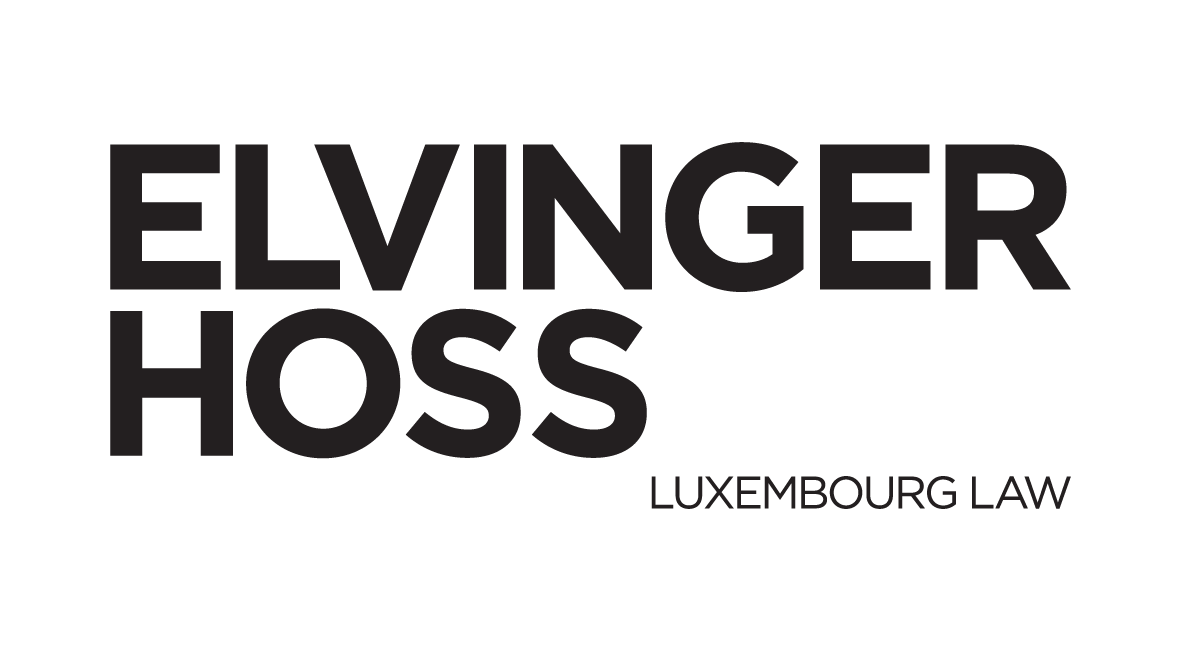 MERCI